Cybersicurezza
Imprese digitali e sicure
12 ottobre 2023 ore 14:30
WEBINAR
In un mondo sempre più digitalizzato e connesso, la cybersicurezza è diventata fondamentale, soprattutto per le imprese che possono subire attacchi informatici. 
Nell’incontro verranno illustrati i principali rischi a cui l’impresa è esposta, le politiche e le scelte strategiche per mettersi al sicuro e proteggere i dati aziendali. 
Verrà inoltre presentata una panoramica sulle agevolazioni finanziarie disponibili per facilitare la transizione digitale e la sicurezza delle imprese. 
Infine la Camera di commercio di Cuneo presenterà i propri servizi, erogati alle imprese del territorio per la digitalizzazione e la cybersecurity.
Saluti istituzionali

Cybersicurezza: imprese digitali e sicureGregorio D’Agostino- ENEA, partner I-Nest
Le agevolazioni finanziarie a supporto dell’innovazioneAndrea Morelli - Warrant Hub (Tinexta Group), partner I-NEST
Presentazione dei servizi camerali sulla cybersicurezza
Testimonianza aziendale
Conclusioni
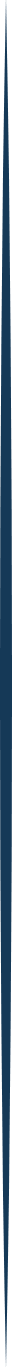 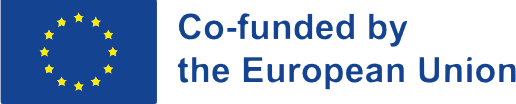 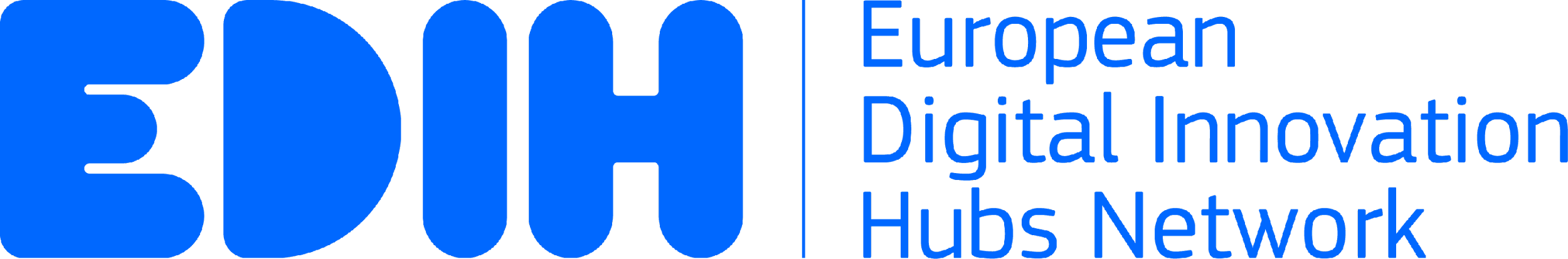 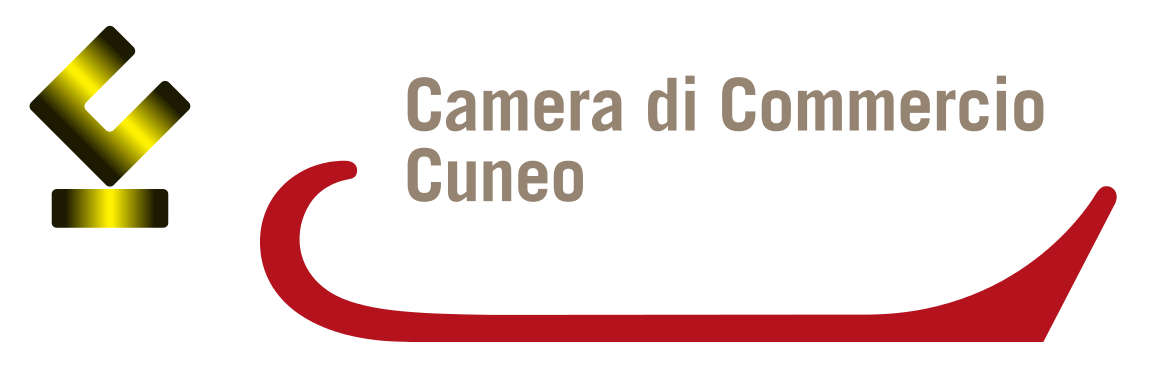 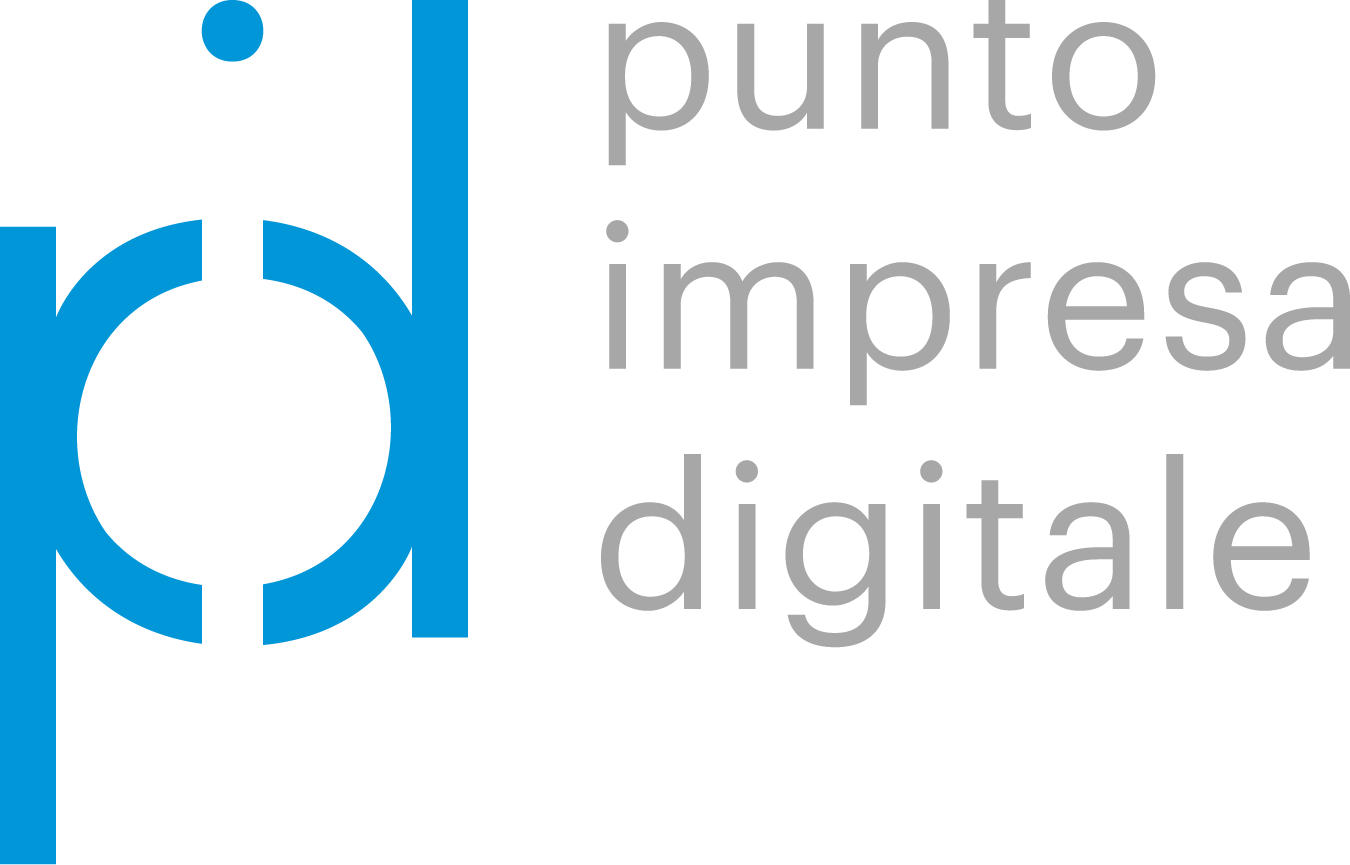 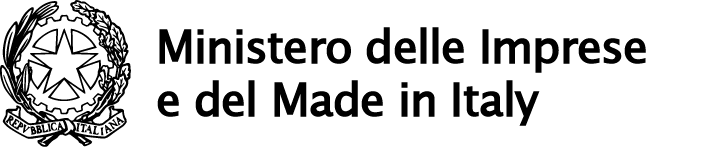